Incorporating Authentic Astronomy Research in Your Classroom
Debbie French
June 17, 2014
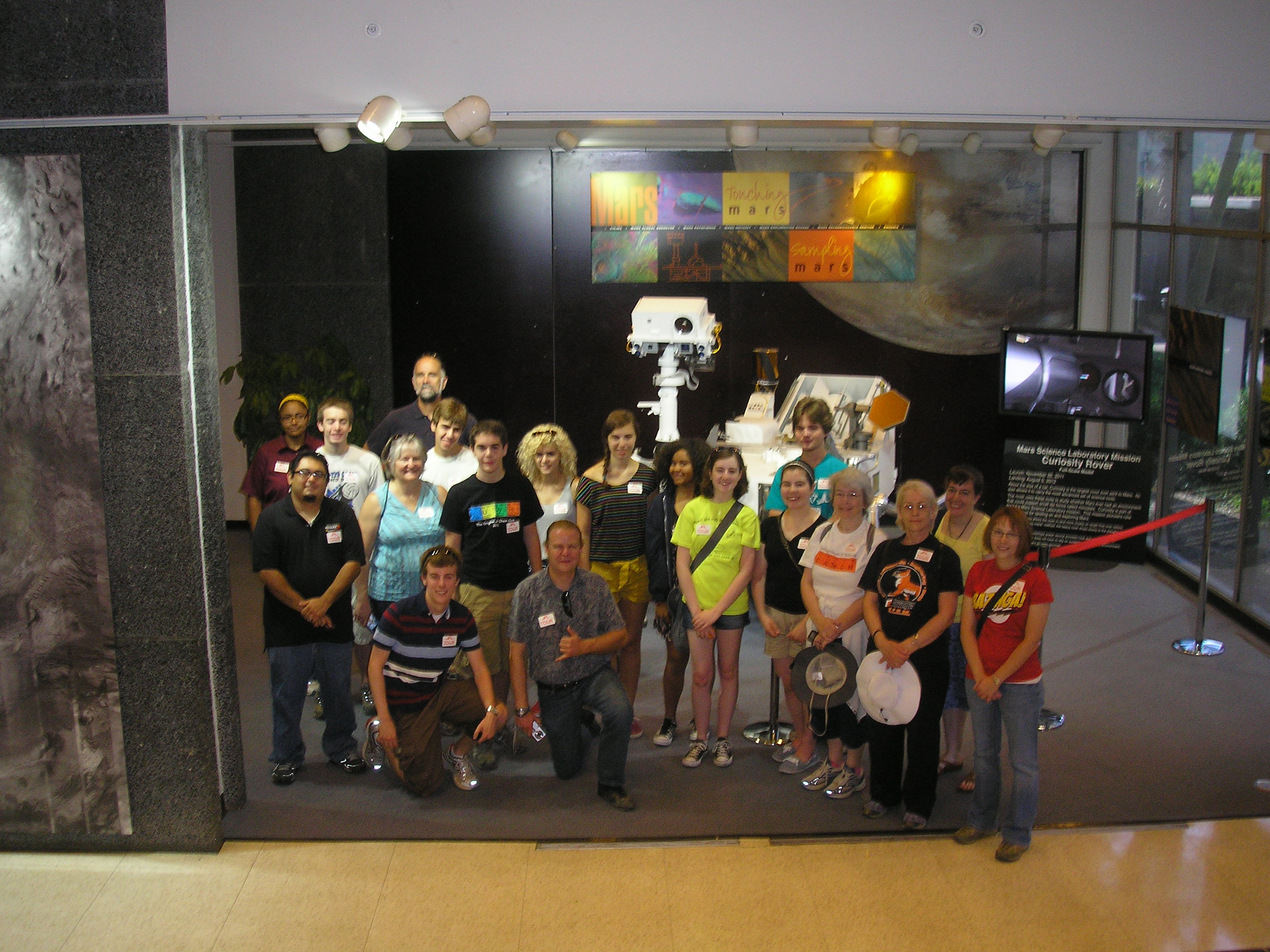 Why have students do authentic research?
Historically, students felt they could not do science.  Now, research shows that students feel they can do science, but choose not to.1
Students are taking more science and math classes, earning higher grades, but are not choosing to pursue a STEM major.2
53% of STEM majors participate in authentic research projects.3
1Kitts, K. (2009). 
2Hill, C., Corbett, C., St. Rose, A. (2010). 
3Sadler, T. D., Burgin, S., McKinney, L. and Ponjuan, L. (2010).
What is the most difficult part?
How is science typically taught?
Ask a testable, scientific question. 
Design an experiment.
Collect and analyze data
Write a conclusion including evidence from your experiment.
Backwards Faded Scaffolding Schematic4
So how can this be applied to doing authentic scientific research with students?
4Slater, S. J., Slater, T. F., Lyons, D. J. (2010).
How do I get started?
Start with smaller research projects!
Contact a professor who is doing interesting research.  Most professors have more data than they know what to do with.  
Participate in  a Research Experience for Teachers (RET)
Selected Professional Development Opportunities
Citizen Science Opportunities
Tools to Get Started in the Classroom
Results of Implementation…
Opens a lot of doors for students
Students see themselves as “scientists”
Increase science content knowledge5.
Increased understanding of the NOS5, 6, 7.
Students positively changed their attitudes about science5,7.
Shifted their interest in pursuing STEM fields5, 6, 7.
5Abraham, L. M. (2002).
6Laursen, S., Liston, C., Thiry, H., & Graf, J. (2007). 
7Sadler, T. D., Burgin, S., McKinney, L. and Ponjuan, L. (2010).
References
1Kitts, K. (2009). The Paradox of Middle and High School Students’ Attitudes Towards 	Science Versus Their Attitudes About Science as a Career. Journal of 		Geoscience Education. 57:2. 
2Hill, C., Corbett, C., St. Rose, A. (2010). Why So Few? Women in Science, Technology, 	Engineering, and Mathematics. AAUW. Washington, D.C. 
3Sadler, T. D., Burgin, S., McKinney, L. and Ponjuan, L. (2010), Learning science through 	research 	apprenticeships: A critical review of the literature. Journal of Research 	in Science Teaching. 47: 235–256.
4Slater, S. J., Slater, T. F., Lyons, D. J. (2010).  Engaging in Astronomical Inquiry.  W. H. 	Freeman 	and Company.  New York.  
5Abraham, L. M. (2002) What Do High School Science Students Gain from Field Based Research Apprenticeship Programs? The Clearing House: A Journal of Educational Strategies, Issues and Ideas, 75:5, 229-23
6Laursen, S., Liston, C., Thiry, H., & Graf, J. (2007). What Good Is a Scientist in the Classroom? Participant Outcomes and Program Design Features for a Short- Duration Science Outreach Intervention in K-12 Classrooms. CBE - Life Sciences Education, 6(1), 49-64. 
7Sadler, T. D., Burgin, S., McKinney, L. and Ponjuan, L. (2010), Learning science through research apprenticeships: A critical review of the literature. Journal of Research in Science Teaching. 47: 235–256.